Citlivý člověk
Jáchym Topol
Lukáš Kytka
Jáchym Topol
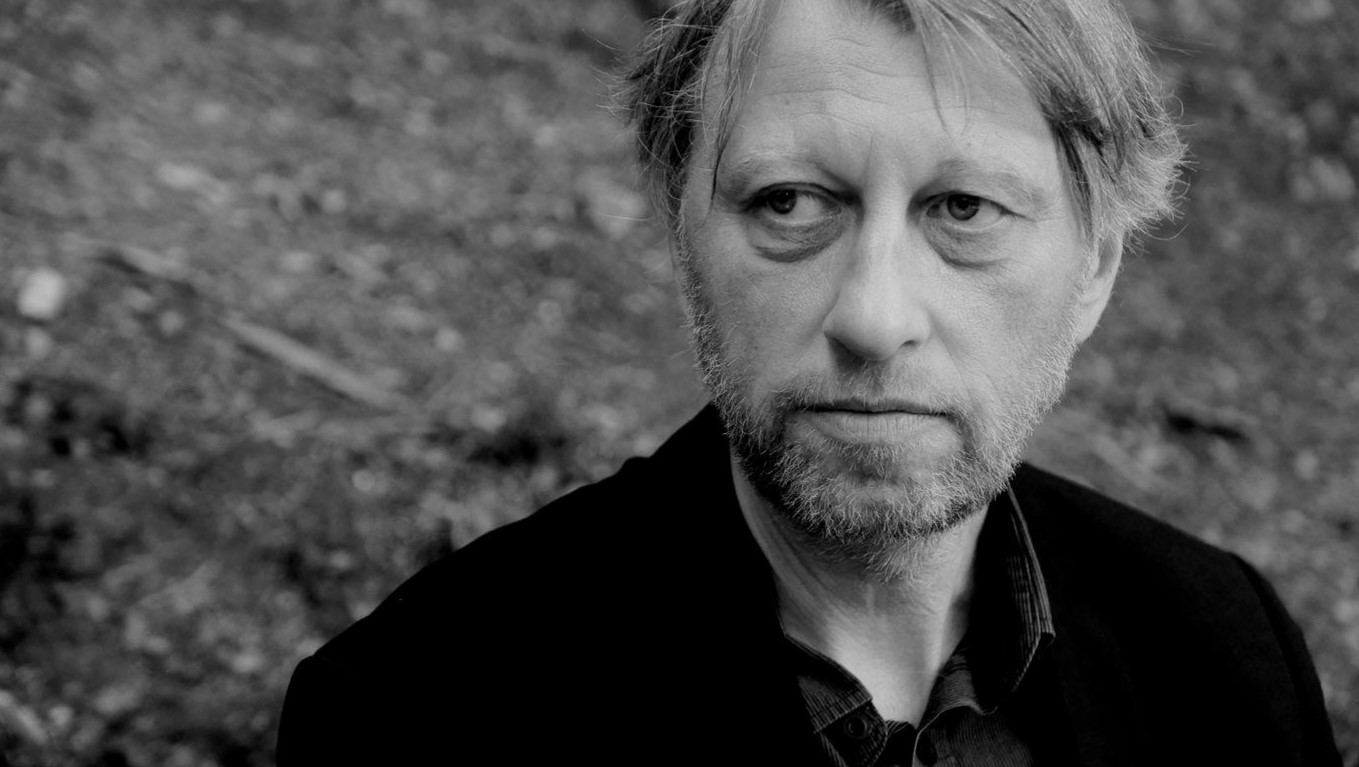 4. 8. 1962 Praha
spisovatelská rodina
od mala perzekuován
Revolver revue, Respekt, Lidové noviny
mnoho povolání, Knihovna V. H.
Kontext autorovy tvorby
Výlet k nádražní hale (1994)
Sestra (1994)
Anděl (1995)
Trnová dívka (1997)
Noční práce (2001)
Kloktat dehet (2005)
Chladnu zemí (2009)
Citlivý člověk (2017)
Miluju tě k zbláznění (1991)

Cesta do Bugulmy (2006)
Kompozice
38 kapitol
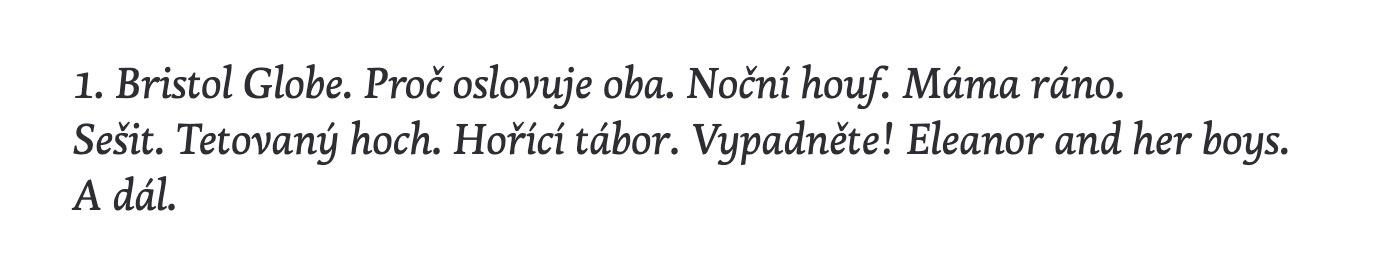 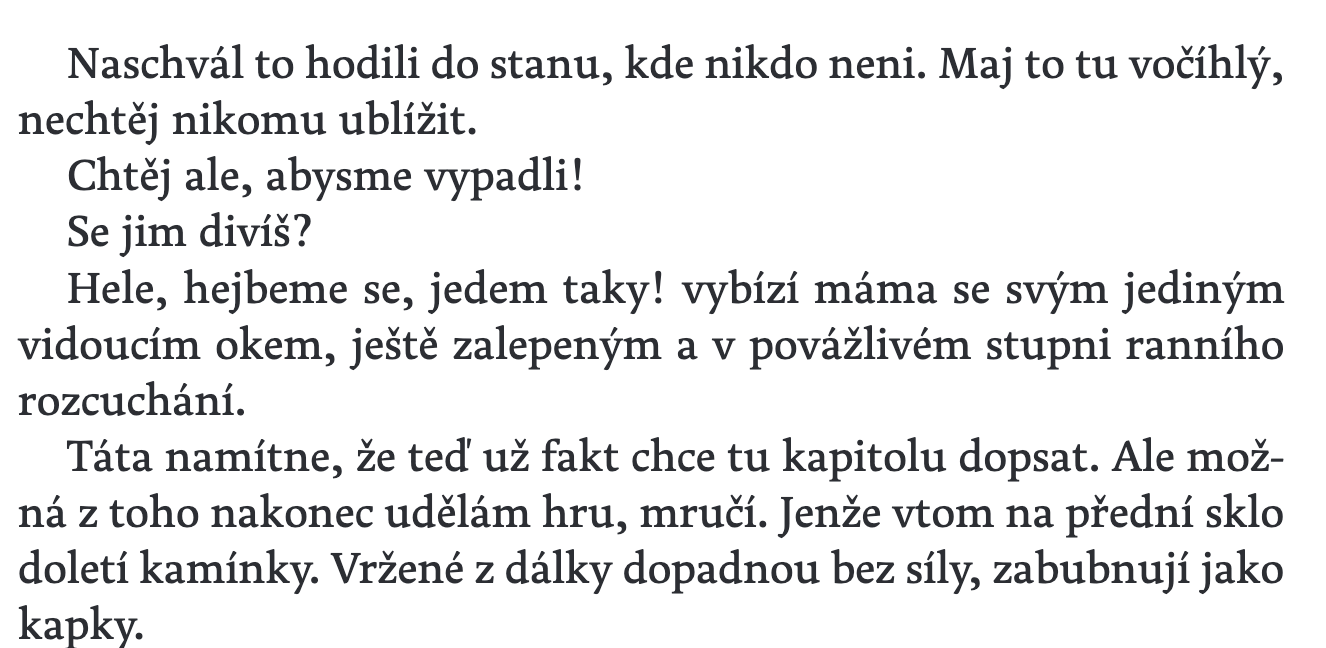 Diskurz
heterodiegetický, er forma
oko kamery
autorova současnost, Evropa, Posázaví 
intertextualita
Road movie
Intertextualita
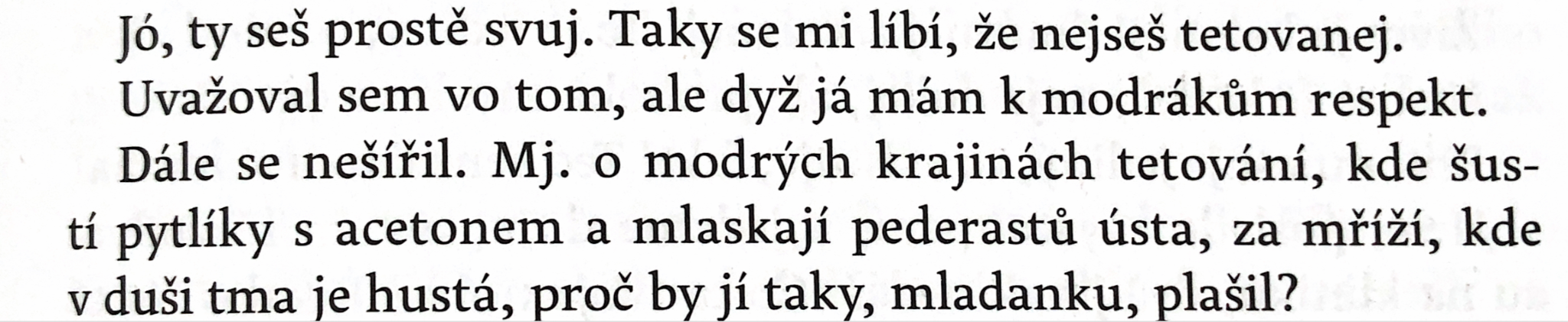 str. 13
Postavy
Táta, Kluk, Brácha, Matka
Ivan, ruské figurky
Kája, Miran, kluci z vesnice
další obyvatelé
Děj
Cesta po Evropě
Ukrajina
Úprk za otcem
Smrt policistky
Putování za tetou
Setkání se Světlanou
Vybírání výpalného
Dárek pro tátu
Svatba se Světlanou
Smrt táty, bratra
Vedlejší postavy
Šupina, Kapitán
Stařešinové
Monča, Světlana…
Kluci
Máťa Píťa, Pánvičkář
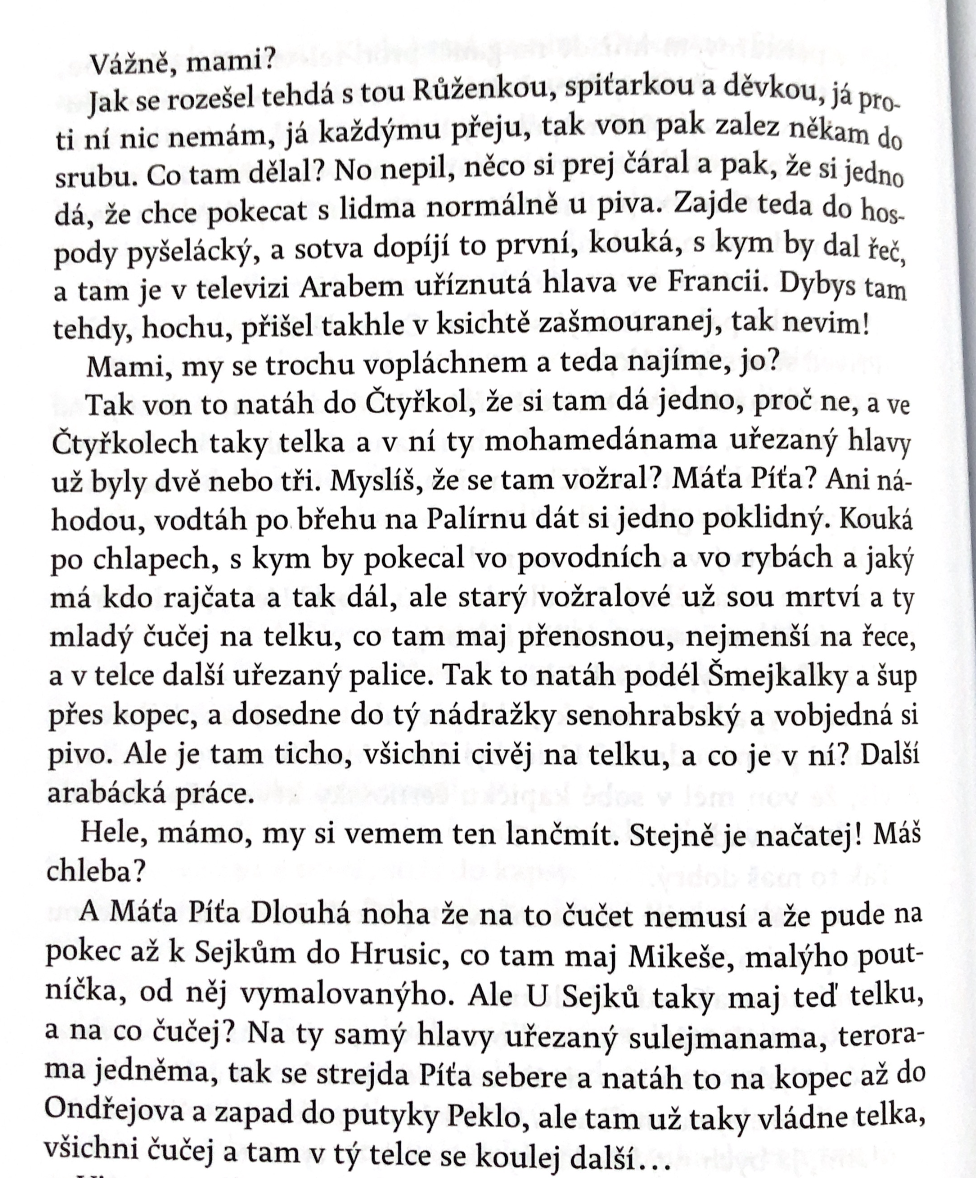 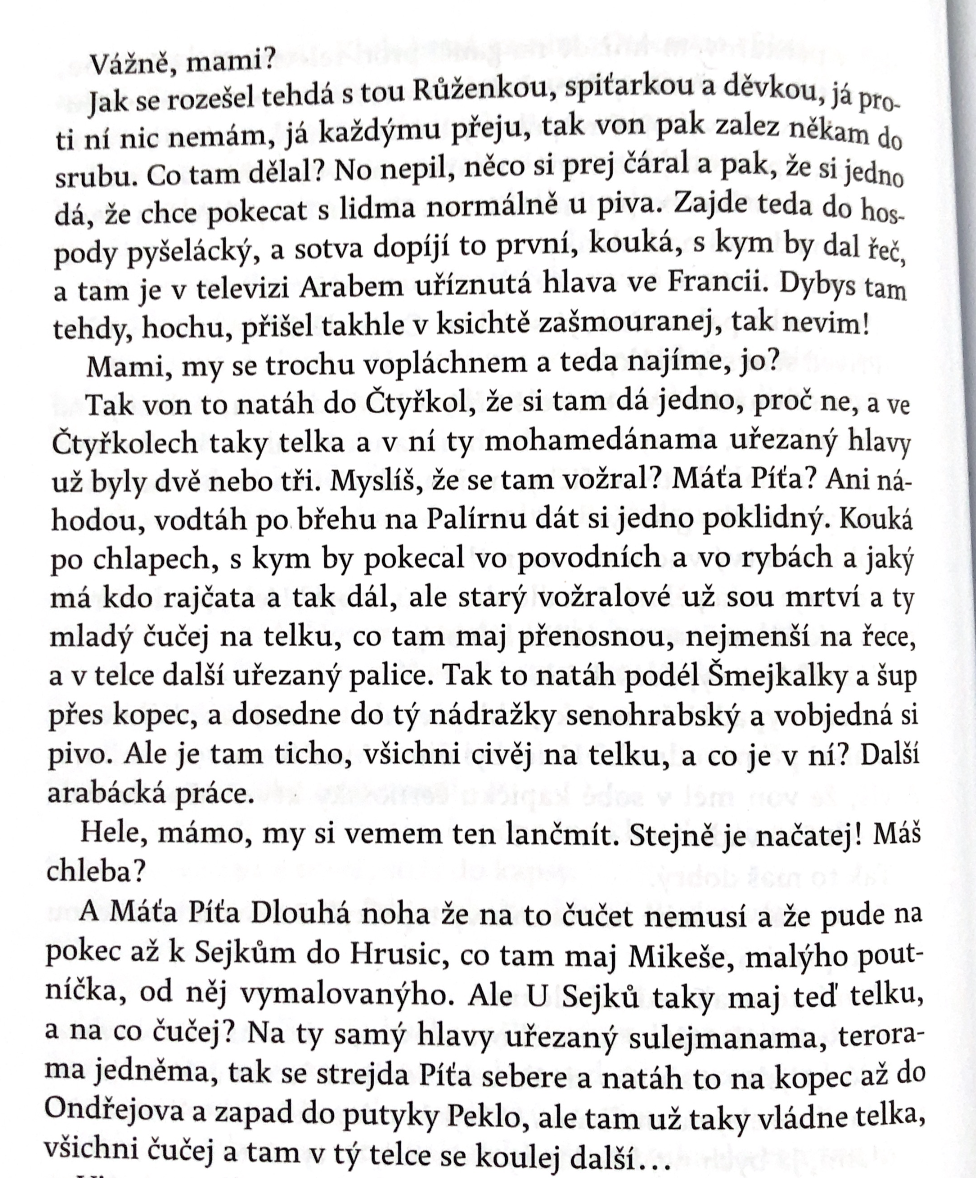 Smrt
touha po eutanazii
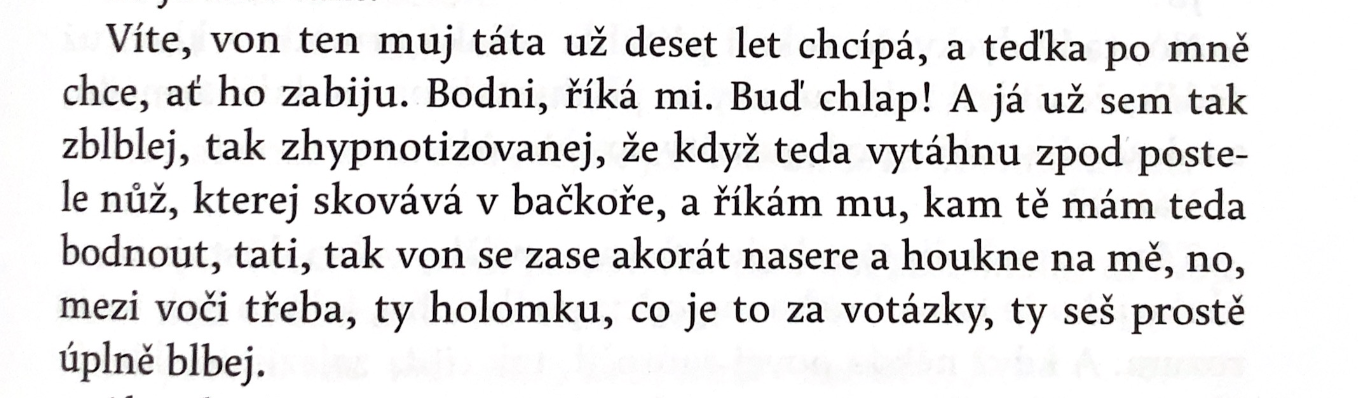 Smrt
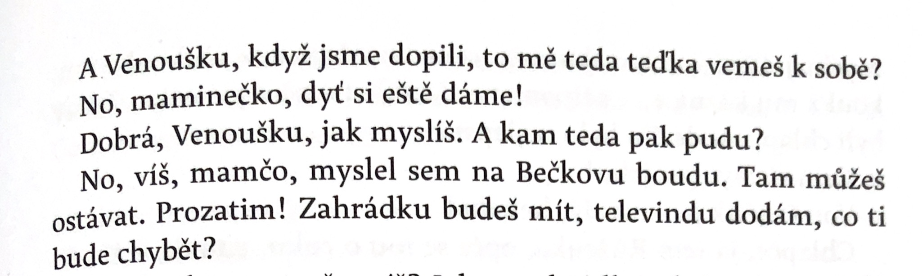 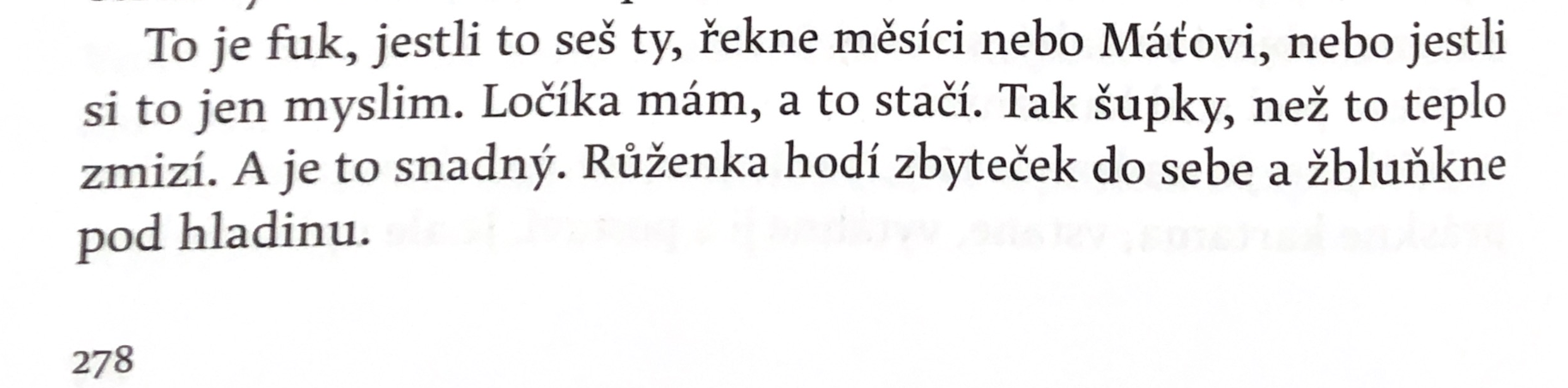 Láska
Panenka Marie - ztracený obraz
Monča, Světlana, Matka
Politické motivy
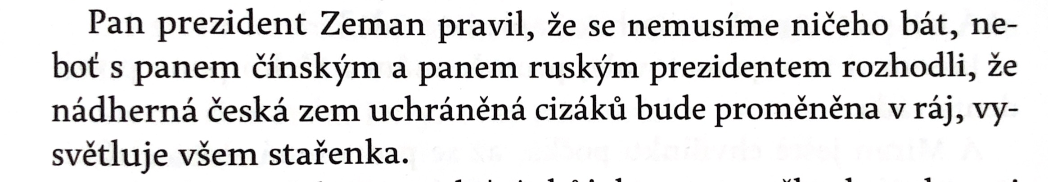 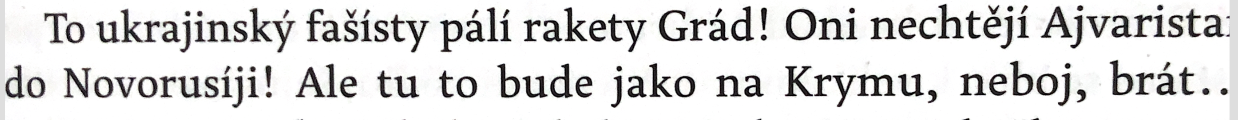 Politické motivy
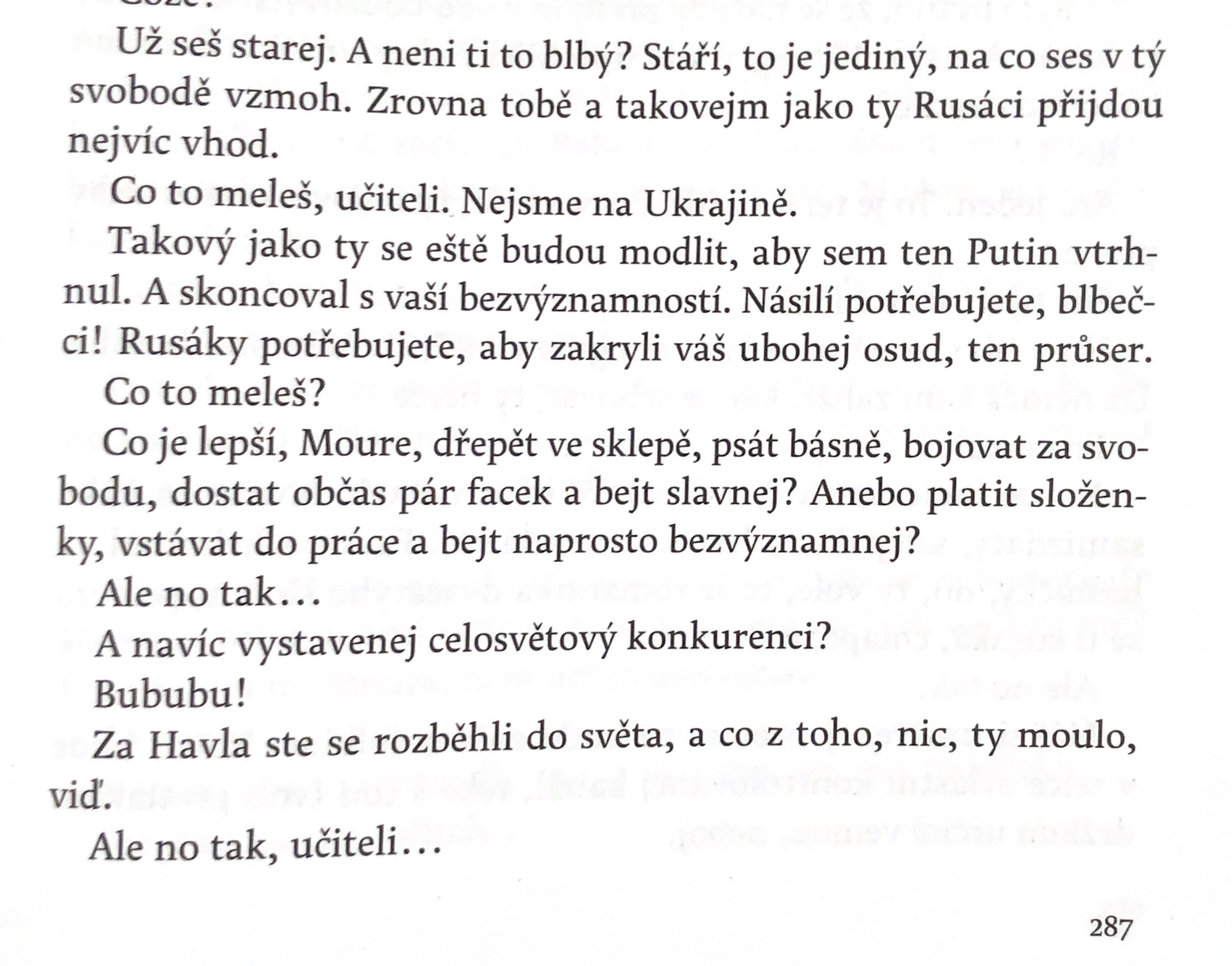 Další motivy
barevná symbolika
rasismus
alkohol
chudoba
LEAVE MEANS LEAVE! POLISH VERMIN!

We are not Polish vermin, we are CZECH VERMIN! řve táta
				
									(str. 8)
Dobové ohlasy
„Smí spisovatel Topol napsat román Citlivý člověk?“
Neviditelný pes, Klaus
 Magnesia litera - kontroverze
Odbornou kritikou přijat velmi dobře
divadelní adaptace
Zdroje
Primární literatura:

TOPOL, Jáchym. Citlivý člověk. Praha: Jáchym Topol, 2017. ISBN 978-80-7215-541-5.


Sekundární literatura:

DOKOUPIL, B. Web: ​Slovník české prózy 1994  [online]. [cit. 29.03.2023]. Dostupné z: http://www.slovnikceskeliteratury.cz/showContent.jsp?docId=1527

Správcová, B. Web: ​Temná fraška [online]. [cit. 12.04. 2023]. Dostupné z: https://itvar.cz/temna-fraska


Fotografie:
https://upload.wikimedia.org/wikipedia/commons/b/b4/Jachym_Topol_portrait.jpg
Vizuální zdroje
https://cs.wikipedia.org/wiki/Vladim%C3%ADr_P%C3%A1ral#/media/Soubor:Vladimir-Paral-2014.jpg

https%3A%2F%2Fwww.reflex.cz%2Fclanek%2Fcausy%2F73993%2Fvladimir-paral.html&psig=AOvVaw0cj3lLtn0aQQhi7txn8sSc&ust=1680213213889000&source=images&cd=vfe&ved=0CBAQjRxqFwoTCIiTm5CQgv4CFQAAAAAdAAAAABAE

https://www.csfd.cz/film/4832-katapult/galerie/